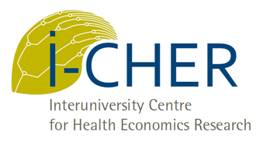 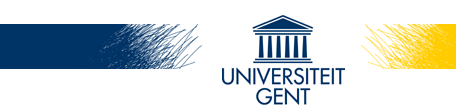 Herijking van de medische nomenclatuur in België.Voorstel van principes en methodiek.
Rapport in opdracht van het ASGB
Prof. Dr. Jeroen Trybou
Prof. Dr. Lieven Annemans
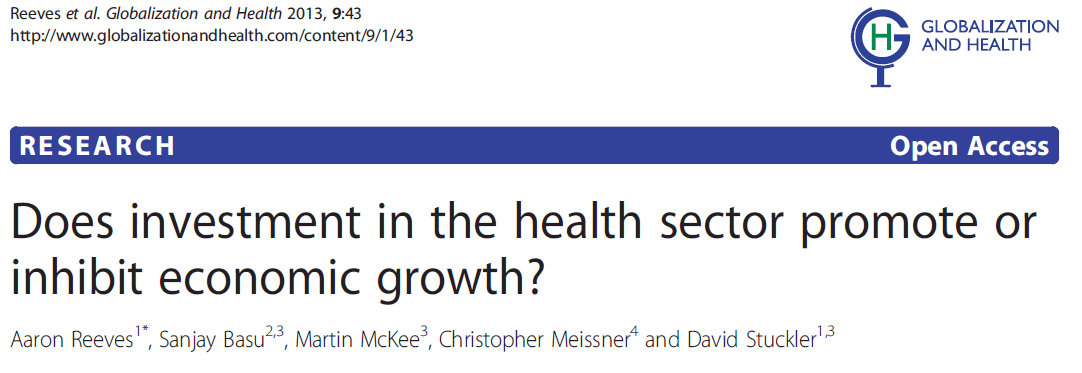 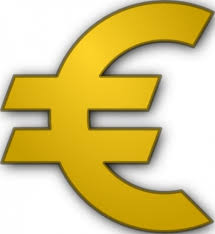 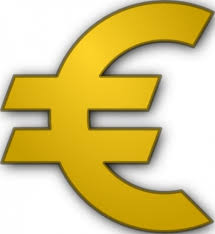 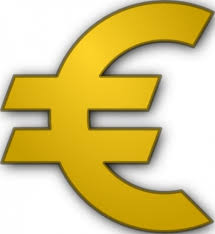 The conflicting goals of healthcare policy
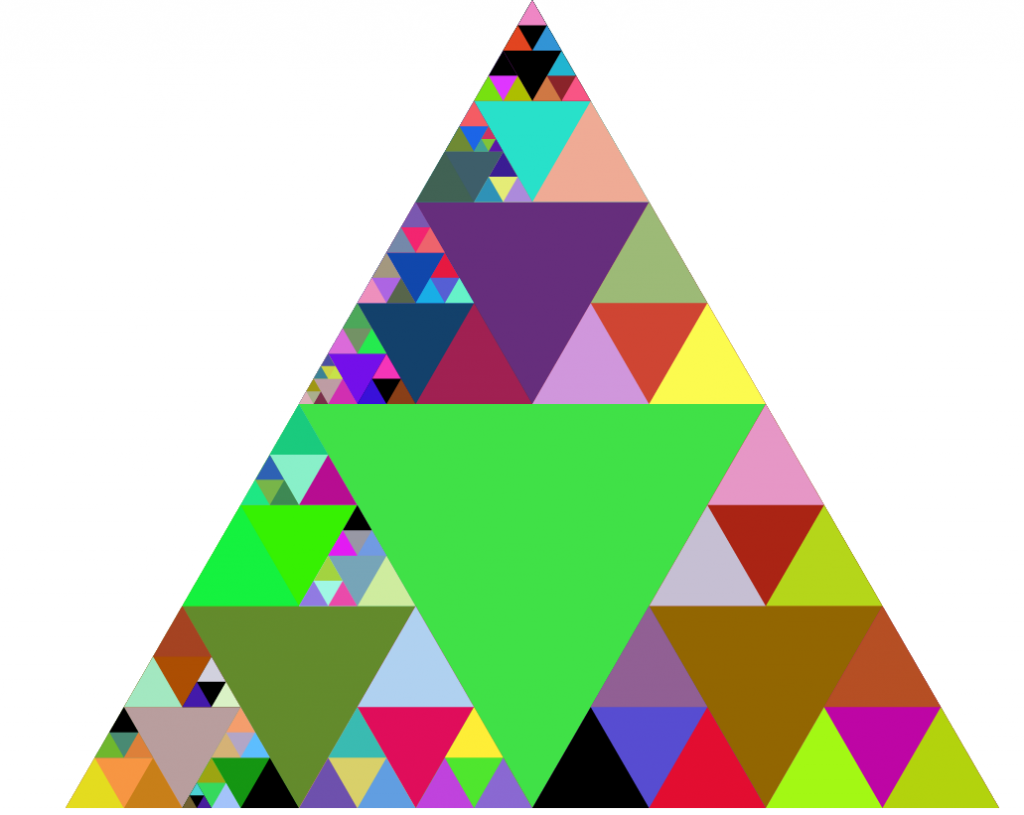 QUALITY
SOLIDARITY
SUSTAINABILITY
[Speaker Notes: Quality (has different dimensions)
Solidarity is crucial: without health inequities 1% increase of GDP
Sustainability in danger]
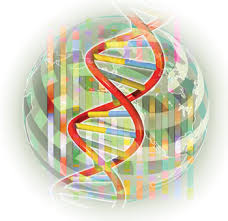 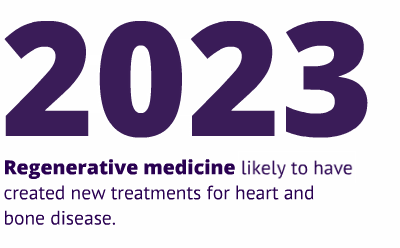 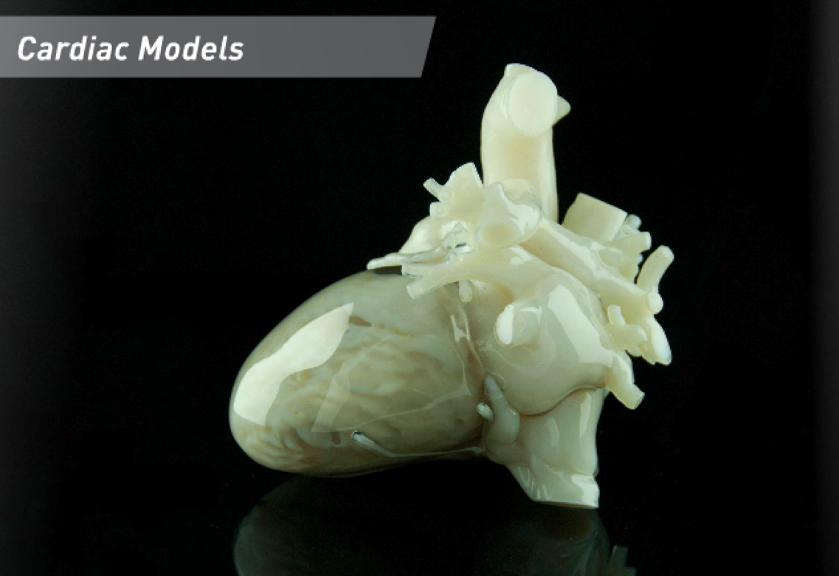 3D
NGS
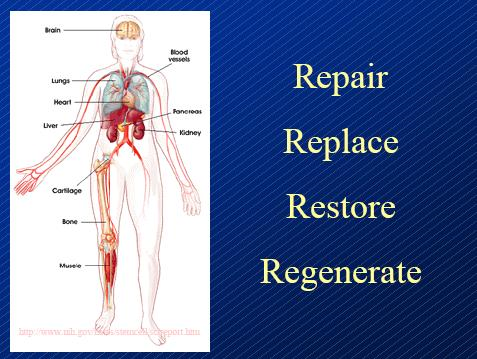 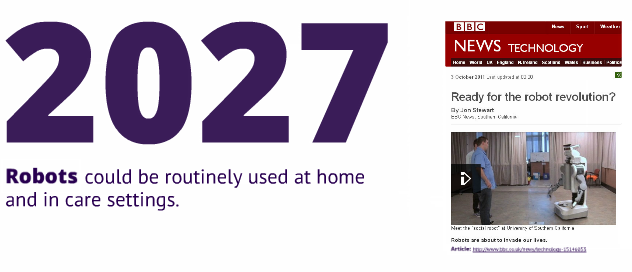 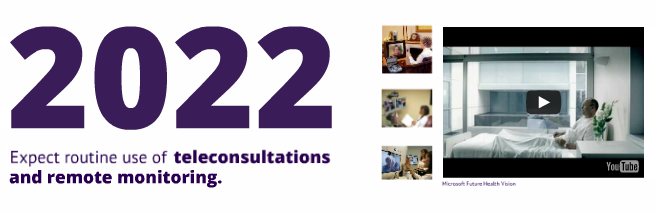 www.kingsfund.org.uk
4
Onze zorgverstrekkers zijn meestal harde werkers en leveren meestal goede kwaliteit.
De sterktes van ons gezondheidsysteem
Onze zorgverstrekkers worden goed opgeleid.
De verzekering dekt de ganse bevolking.
Onze zorg-tarieven zijn meestal laag.
Onze zorg is over het algemeen veilig.
Er is een streven naar innovatie.
5
De belangrijkste problemen
Fragmentatie
Overdiagnose/en -behandeling
Uitsluiting en onderbehandeling
Te weinig preventie
6
Het moest en moet anders
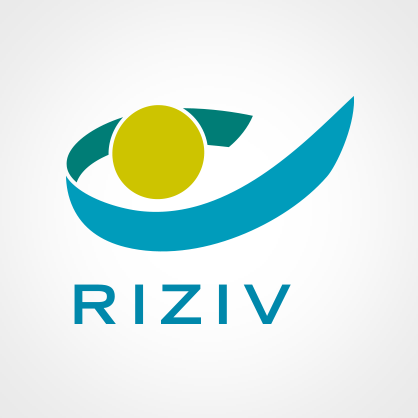 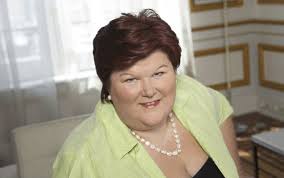 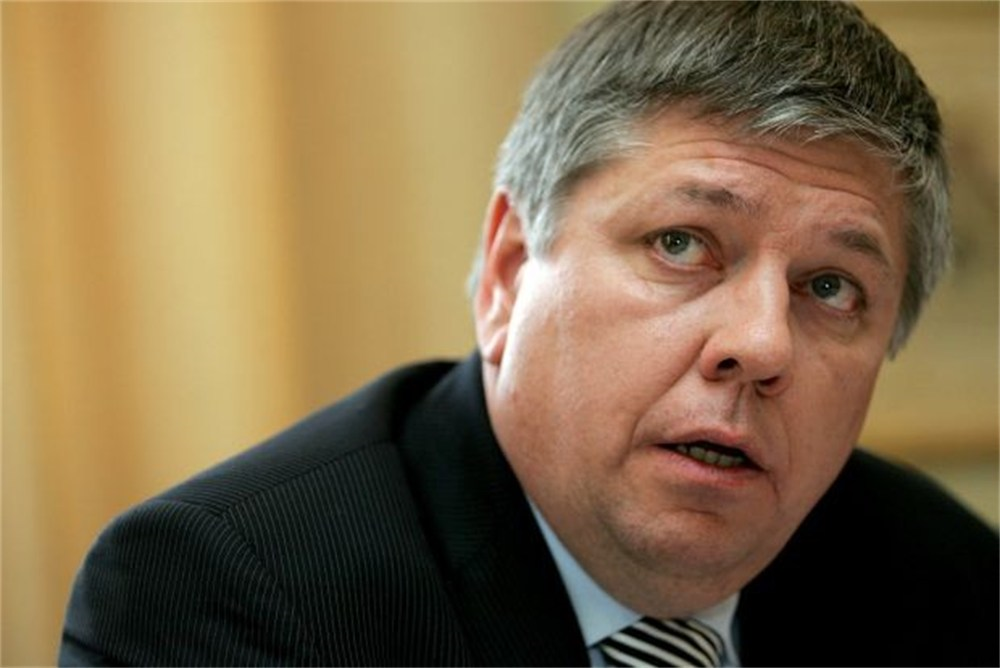 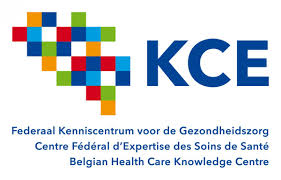 7
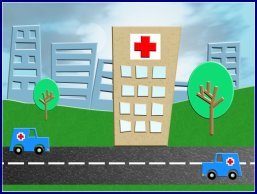 Ziekenhuissector grondig hervormen
Meldpunt voor financiële misbruiken
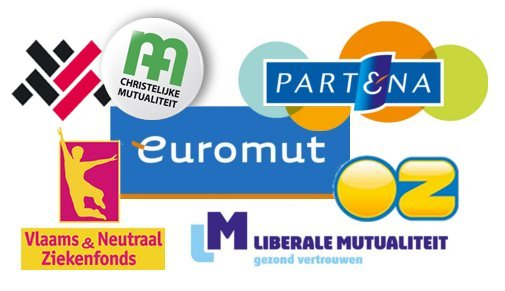 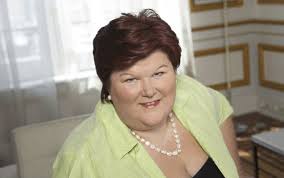 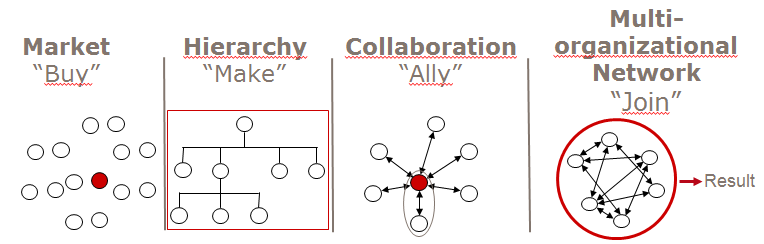 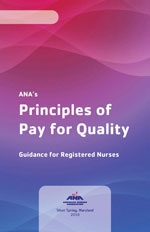 P4Q
Samenwerken tussen zorgverleners stimuleren
Nieuwe vormen van financiering
Hervorming van de honoraria
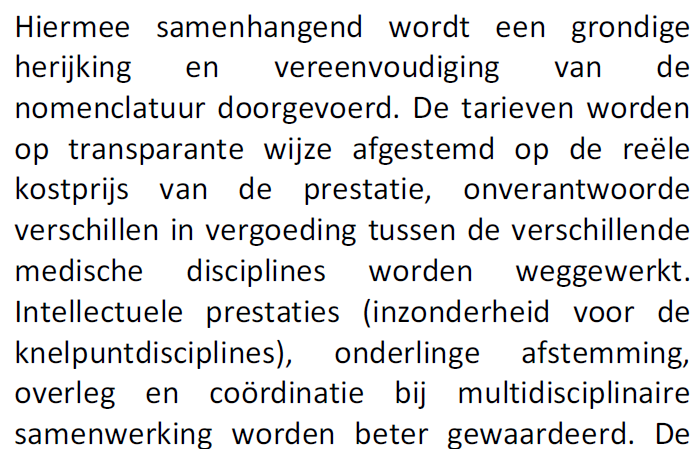 supplementen op de honoraria  in de zieken-
huizen worden afgeschaft.
9
Herijking van de nomenclatuur
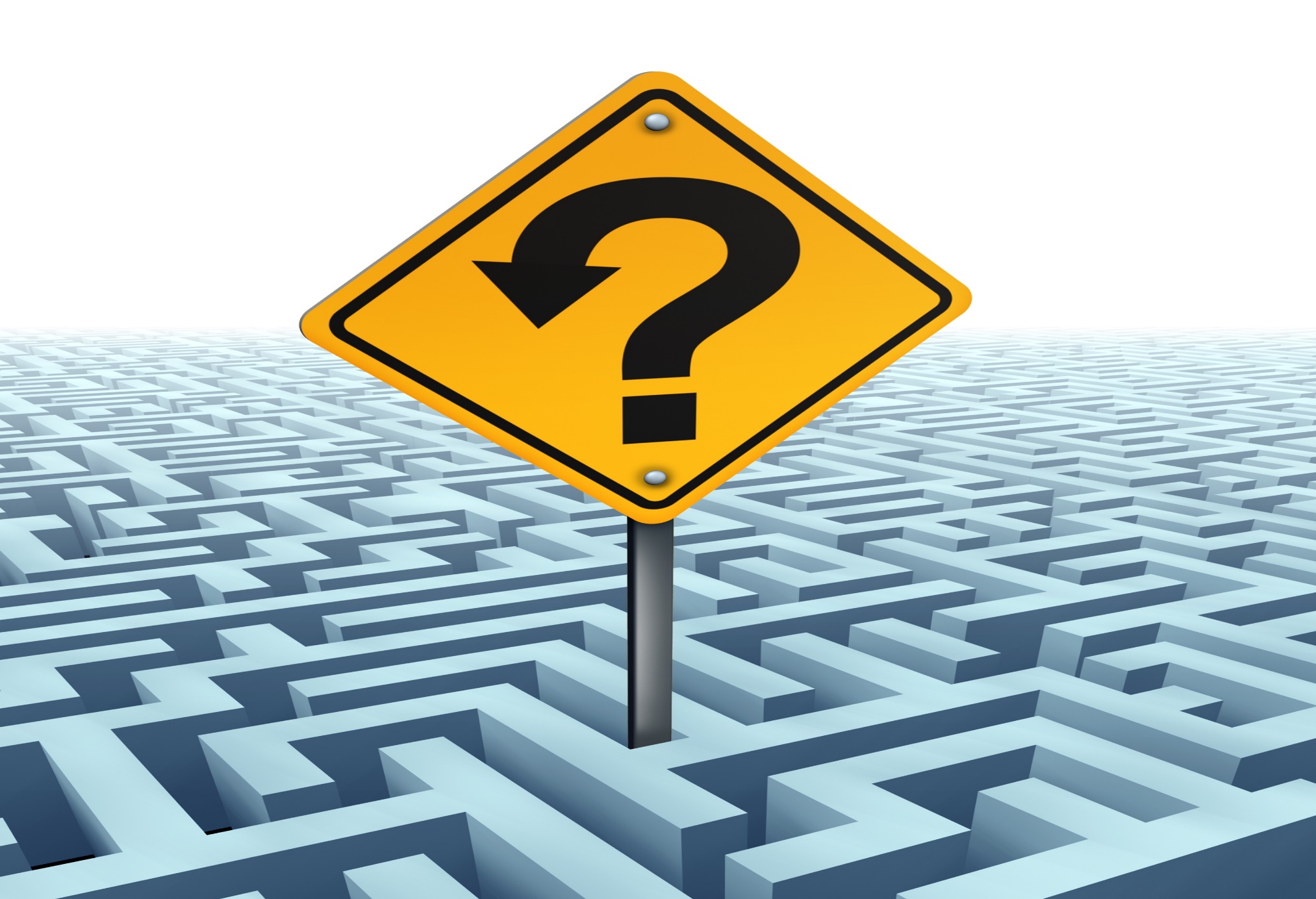 10
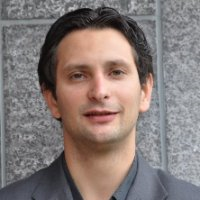 Methode
Literatuurstudie
Studie van 3 systemen
Zwitserland, Nederland, Frankrijk
Eerste draft – bespreking ASGB
Voorstelling aan diverse betrokkenen
Federaal kabinet, Vlaams Kabinet
Parlementairen
Artsen, Zorgnet/Icuro
RIZIV, KCE
Tweede draft – bespreking ASGB
Finale tekst
Prof. Jeroen Trybou
11
7 principes

7 stappen
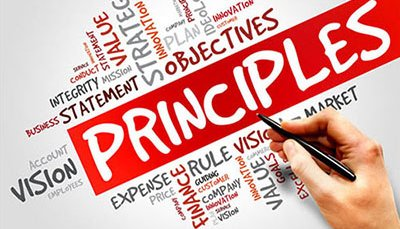 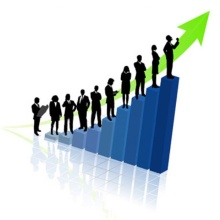 12
7 principes
Herwaardering van consultatieactiviteit
‘Billijk referentie-inkomen’ 
Opsplitsen van de vergoeding voor de arts in:
Een “niet-tastbare” component:  inspanningen
Een tastbare component: geassocieerde kosten.
Vergoeding voor taken inzake coördinatie en communicatie.
Prikkels tot het uitvoeren van kwaliteitsvolle prestaties en reductie van prikkels tot aanbod-geïnduceerde vraag.
Transparantie en tariefzekerheid voor de patiënt
Een budget-neutrale hervorming, rekening houdend met reële groei van 1,5% en aanpak van de verspillingen
13
Tarief-zekerheid voor de patiënt
Budget neutraal
INSPANNING
KOSTEN
Herwaardering consultatie
Billijk referentie-inkomen
Coördinatie en communicatie
 Kwaliteit
14
Stap 1: samenstellen van een vernieuwde nomenclatuurlijst
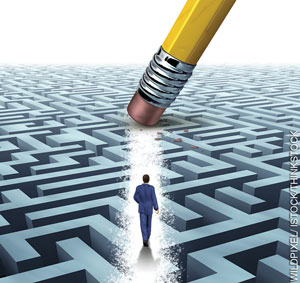 INSPANNING
15
Stap 1
Vernieuwde lijst van alle ‘aktes’  per specialisme
Rekening houden met toekomst(zorgcoördinatie, multi- en interdisciplinair overleg, telegeneeskunde, …)
Volledigheid
Verantwoorde zorg
Minimumvereisten
Dynamisch karakter(bv. selectieve herziening om de 3 jaar)
INSPANNING
16
Stap 2: waarderen van nomenclatuur
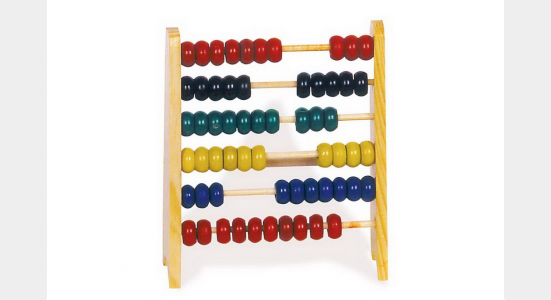 INSPANNING
17
Stap 2
Beperken tot 3 criteria:
de tijd van een bepaalde akte;
de ‘intrinsieke waarde’ = de complexiteit van een bepaalde akte (stress, fysieke en mentale inspanning).
de ‘verhogingscoëfficiënt voor onregelmatige prestaties’.
INSPANNING
18
Stap 2: twee opmerkingen
Opm. 1
Beperkt aantal klasses ‘intrinsieke waarde’ (bv 5-tal)  geen continue schaal




Opm. 2
Vergelijking met andere disciplines  Calibratie
aktes gelijkaardig qua intrinsieke waarde;
aktes vergelijkbaar op vlak van de duurtijd.
INSPANNING
19
Stap 3: bepalen referentie-inkomen per discipline
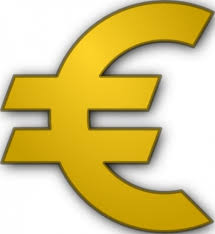 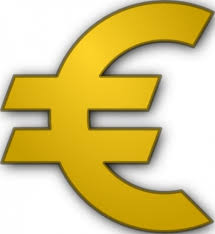 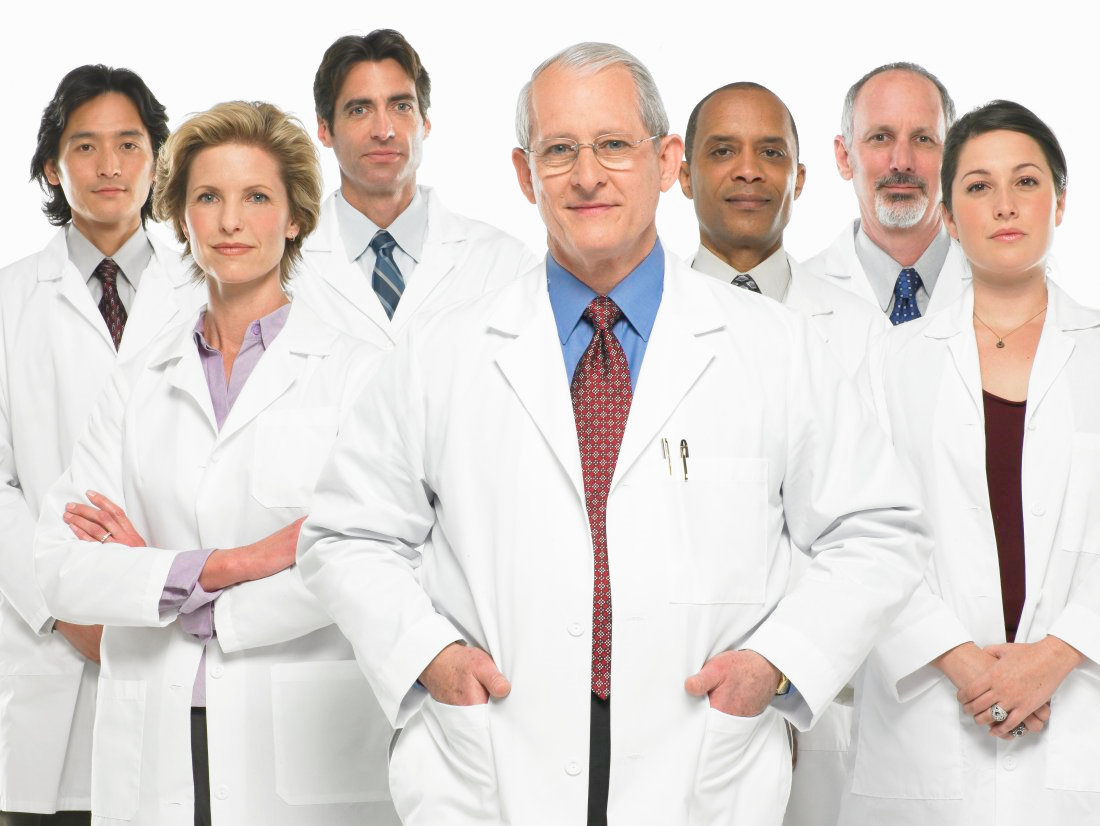 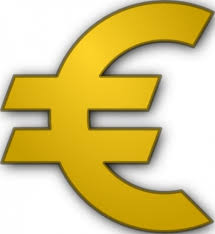 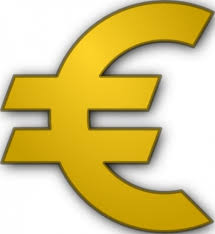 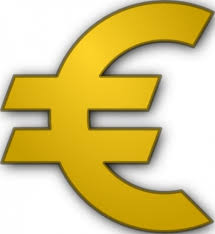 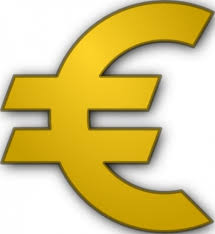 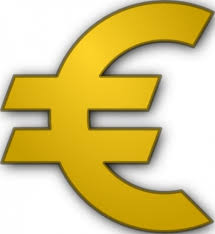 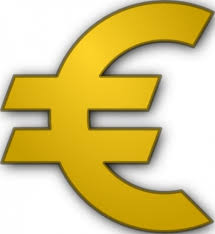 INSPANNING
20
Stap 3
analyse van het complexiteitsniveau van de nomenclatuur (intrinsieke waarde) en de onregelmatige prestaties (verhogingsfactor) 
via objectieve elementen zoals bv. het niveau van complexiteit, de duur van de opleiding, de noodzakelijke expertise, en de fysieke en emotionele belasting.
ILLUSTRATIEF
INSPANNING
21
Stap 4: beschikbaarheid en niet-factureerbare tijd per discipline
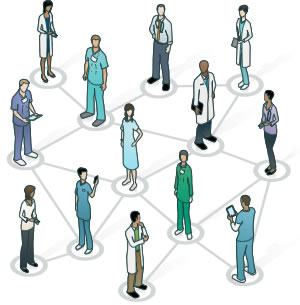 INSPANNING
22
Stap 4
Hoeveel uur per week wordt een full-time arts verondersteld te werken?*
O.a. op basis van metingen uit vorige stappen
Correctie voor niet vergoedbare tijd  forfaitaire activiteitenvergoeding
*NOOT
EU-limiet (gemiddeld aantal uur inclusief overwerk voor artsen in een werknemer-statuut) bedraagt 48 uur.
Kok et al. (2015) werken ook met 48u
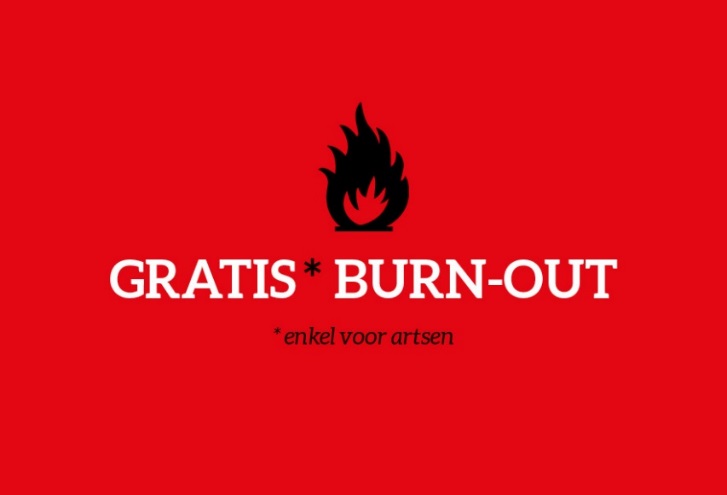 Kok L., et al. (2015) Remuneration of medical specialists. Drivers of differences between six European countries. Health Policy. 119(9)
INSPANNING
23
Stap 4
Forfaitaire activiteitenvergoeding
per specialisme (meting)
bv. gemiddeld fictieve arts met specialisme A = 46 uur actief. 
tijd is niet voor 100% gedekt met factureerbare activiteiten via de nomenclatuur 
STEL: 18% niet-factureerbare tijd (Zwitserland)
STEL: referentie-inkomen = 200.000€
INSPANNING
24
Stap 5: bepalen van de waarde van een punt
/punt
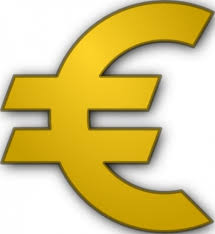 INSPANNING
25
INSPANNING
KOSTEN
Per akte
Forfaitair
 Kwaliteit
26
Stap 6: vergoeding voor de kosten
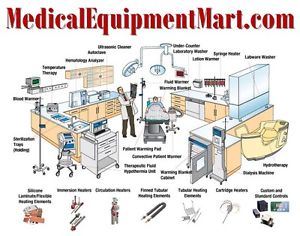 KOSTEN
27
Stap 6
basisprincipe = dekking van verantwoorde kosten zonder winstmarge
algemeen 3 soorten:
Kleine investeringen  praktijktoelage
Personeel  gekoppeld aan nomenclatuur (maar niet IN nomenclatuur)
Grotere investeringen: degressieve afschrijving
in ziekenhuizen: consistentie  via overleg met de vertegenwoordigers van de ziekenhuizen
KOSTEN
28
Stap 7: vergoeding voor kwaliteit
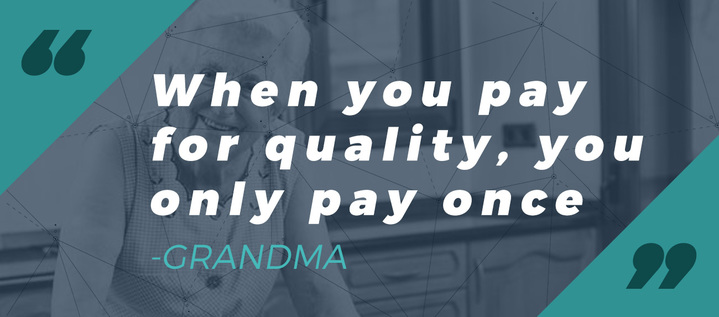 KWALITEIT
29
Stap 7
Kan overwogen worden
Aanvankelijk beperkt aantal criteria
Gesloten budget
Duidelijke en betrouwbare kwaliteitsindicatoren
Panel stelt criteria voorop (door artsen voor artsen)
Haalbare drempelwaardes (naar Nl-model)
Geleidelijk aan bijsturen van criteria en drempelwaardes
Op groepsniveau: incentive tot groepering en samenwerking  ziekenhuisnetwerken kunnen faciliteren
KWALITEIT
30
Samenvatting
Hernieuwing lijst
Forf. Activiteitenvergoeding
Waarde/punt
Kosten
P4Q
31
Wie? Wat?
…
Beleidsvoorbereidend wetenschappelijk onderbouwd studiewerk, uitgevoerd door een onafhankelijk team
Specialisme E
Specialisme A
Specialisme D
Specialisme B
Specialisme C
Expert panel – review en validatie
Paritair panel – bekrachtiging
32
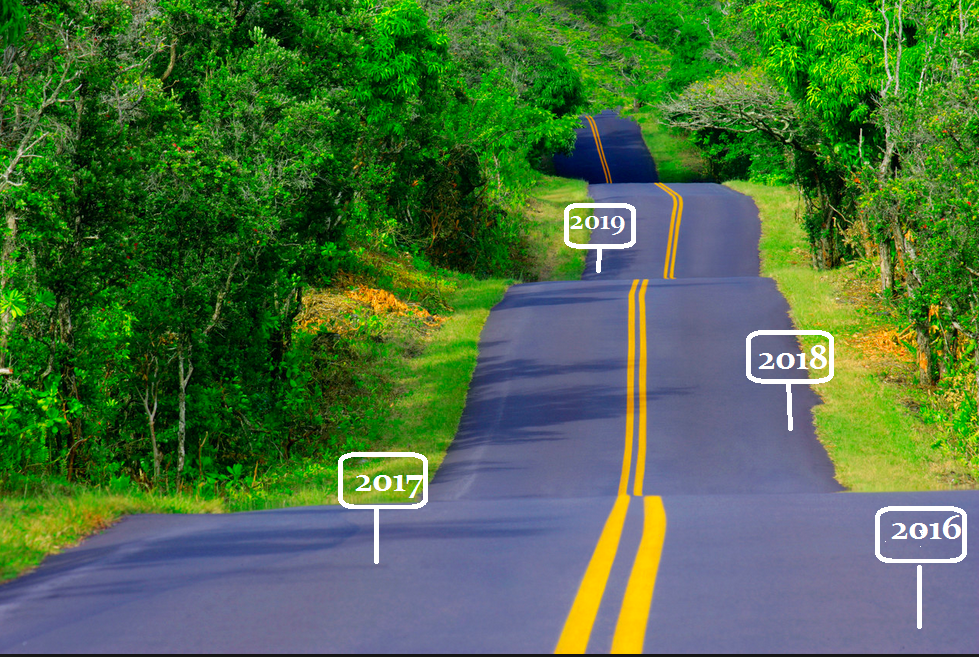 Wanneer?
33
Slotbedenkingen
Essentieel deel in hervormingsproces: hervormen om te kunnen behouden
Inpasbaar in hervorming ziekenhuisfinanciering
Afdrachten op termijn overbodig
Conventioneren aantrekkelijker
Geleidelijke afbouw supplementen mogelijk
Piloottest 2017 oftalmologie en geriatrie
34
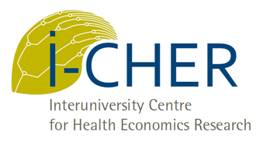 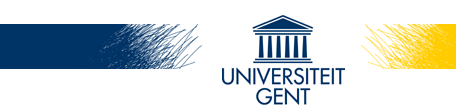 Herijking van de medische nomenclatuur in België.Voorstel van principes en methodiek.
Rapport in opdracht van het ASGB
Prof. Dr. Jeroen Trybou
Prof. Dr. Lieven Annemans